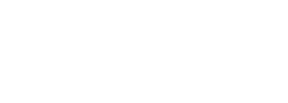 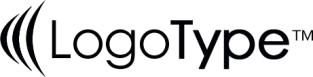 Chapter 7
การพยากรณ์ (Forecasting)
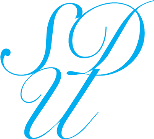 Asst.Prof. Juthawut Chantharamalee
Program in Computer Science,  Science and Technology of Faculty, Suan Dusit University
การพยากรณ์ (Forecasting)
2
เป็นการคาดการณ์ถึงสิ่งที่จะเกิดขึ้นในอนาคต และนำผลที่ได้มาใช้ในการวางแผน เพื่อช่วยในการกำหนดระดับการผลิต การจัดการสินค้าคงคลัง ฯลฯ
กระบวนการพยากรณ์ (Forecasting Process) 5 ขั้นตอน
1. ระบุวัตถุประสงค์ของการพยากรณ์ เพื่อให้สามารถเลือกเทคนิคการพยากรณ์ที่เหมาะสมกับ
   วัตถุประสงค์ของผู้ใช้
2. กำหนดช่วงเวลาที่ต้องการพยากรณ์
2.1 การพยากรณ์ระยะสั้น (Short-term Forecasting) ไม่เกิน 1 ปี 
2.2 การพยากรณ์ระยะปานกลาง (Medium-term Forecasting) 1-3 ปี
2.3 การพยากรณ์ระยะยาว (Long-term Forecasting) 3 ปีขึ้นไป
Program in Computer Science,  Science and Technology of Faculty, Suan Dusit University
การพยากรณ์ (Forecasting)
3
3. เลือกเทคนิคการพยากรณ์ที่เหมาะสม (Forecasting Techniques) กับวัตถุประสงค์ของการพยากรณ์ ข้อมูลที่ต้องการ ระยะเวลาที่ต้องการและต้นทุนในการพยากรณ์
    3.1 เทคนิคการพยากรณ์เชิงปริมาณ (Quantitative Forecasting Techniques)
    3.2 เทคนิคการพยากรณ์เชิงคุณภาพ (Qualitative Forecasting Techniques)
4. เก็บข้อมูลที่ต้องการใช้ในการพยากรณ์
5. ทำการพยากรณ์
Program in Computer Science,  Science and Technology of Faculty, Suan Dusit University
การพยากรณ์ (Forecasting)
4
วิธีแยกส่วนประกอบ
วิธีเอ็กซ์โพเนนเซียล
วิธีบอกซ์เจนกินส์
แบบอนุกรม
เวลา
ระดมความเห็นของผู้บริหาร
วิธีค่าเฉลี่ยเคลื่อนที่
พยากรณ์
เชิงปริมาณ
เทคนิคการ
พยากรณ์
พยากรณ์
เชิงคุณภาพ
การวิจัยตลาด
รวบรวมข้อมูลจากพนักงานขาย
แบบความ
สัมพันธ์
วิธีตัวแบบถดถอยเชิงเส้น
อย่างง่าย
วิธีวิเคราะห์ตัวแบบจำลอง
วิธีวิเคราะห์เศรษฐมิติ
การพยากรณ์แบบอนุกรมเวลา (Time-series Forecasting)
5
นำตัวเลขข้อมูลในอดีตที่เกิดขึ้นตามลำดับเวลา มาพยากรณ์ค่าที่ต้องการในอนาคต โดยมีสมมุติฐานคือ “ข้อมูลในอดีตสามารถเป็นตัวแทนที่ดีของค่าพยากรณ์ในอนาคต” เช่น การใช้ยอดขาย 10 เดือนที่ผ่านมา ทำนายยอดขายเดือนที่ 11
วิธีค่าเฉลี่ยเคลื่อนที่อย่างง่าย
เหมาะกับข้อมูลไม่มีแนวโน้ม
หรือฤดูกาลเข้ามาเกี่ยวข้อง
พยากรณ์แบบอนุกรมเวลา
วิธีเอ็กซ์โพเนนเซียลอย่างง่าย
เป็นการหาค่าเฉลี่ยของข้อมูล
โดยกำหนดน้ำหนักของข้อมูล
ที่นำมาใช้พยากรณ์ต่างกัน
(ข้อมูลที่อยู่ใกล้ปัจจุบันมีน้ำหนักมากที่สุด)
Program in Computer Science,  Science and Technology of Faculty, Suan Dusit University
การพยากรณ์แบบอนุกรมเวลา (Time-series Forecasting)
6
วิธีหาค่าเฉลี่ยอย่างง่าย
MA = ค่าพยากรณ์
Ai    = ค่าจริงงวดที่ i
N     = จำนวนงวดที่ใช้ในการหาค่าเฉลี่ย
∑Ai  
                  N
MA =
Program in Computer Science,  Science and Technology of Faculty, Suan Dusit University
วิธีหาค่าเฉลี่ยอย่างง่าย
12+9+10
3
10.3
8.7
9+10+7
3
วิธีหาค่าเฉลี่ยอย่างง่าย
12+9+10+7+11
5
9.8
8.4
9+10+7+11+5
5
ให้พยากรณ์เดือนที่               6 – 11          และ             8 - 11
วิธีหาค่าเฉลี่ยเคลื่อนที่ถ่วงน้ำหนัก
.20
.30
.50
(12 x .2) + (9 x .3) + (10 x .5)
10.1
การกำหนดน้ำหนัก ให้ข้อมูลงวดที่ใกล้เวลาปัจจุบันมากที่สุดมีน้ำหนักมากที่สุด ข้อมูลที่งวดที่ไกลออกไปจะลดลงไปตามลำดับ โดยข้อมูลทุกงวดรวมกันจะต้องเท่ากับ 1.00
วิธีหาค่าเฉลี่ยเคลื่อนที่ถ่วงน้ำหนัก
.20
.30
.50
(9 x .2) + (10 x .3) + (7 x .5)
10.1
8.3
ให้พยากรณ์เดือนที่ 6 -7
การกำหนดน้ำหนัก ให้ข้อมูลงวดที่ใกล้เวลาปัจจุบันมากที่สุดมีน้ำหนักมากที่สุด ข้อมูลที่งวดที่ไกลออกไปจะลดลงไปตามลำดับ โดยค่าน้ำหนักทุกงวดรวมกันจะต้องเท่ากับ 1.00
วิธีหาค่าเอ็กซ์โพเนนเซียลอย่างง่าย
Ft+1   =  œAt + (1 - œ) Ft
Ft+1 = ค่าพยากรณ์งวดที่ t + 1
œ      = ค่าคงที่ (0 – 1)
At    = ค่าจริงงวดที่ t 
Ft    = ค่าพยากรณ์งวดที่ t
ค่าคงที่ œ ถ้ามีค่าสูง ใช้กับการพยากรณ์ที่ข้อมูลจริงมีการเปลี่ยนแปลงสูง
         ถ้ามีค่าต่ำ ใช้กับการพยากรณ์ที่ข้อมูลจริงมีการเปลี่ยนแปลงต่ำ
วิธีหาค่าเอ็กซ์โพเนนเซียลอย่างง่าย
Ft+1   =  œAt + (1 - œ) Ft
Ft+1 = ค่าพยากรณ์งวดที่ t + 1           œ    = ค่าคงที่ (0 – 1)                         At    = ค่าจริงงวดที่ t 		     Ft    = ค่าพยากรณ์งวดที่ t
12
12
F2  =  (0.3 x 12) + (1 – 0.3)(12)
วิธีหาค่าเอ็กซ์โพเนนเซียลอย่างง่าย
Ft+1   =  œAt + (1 - œ) Ft
Ft+1 = ค่าพยากรณ์งวดที่ t + 1		 œ   = ค่าคงที่ (0 – 1)       At    = ค่าจริงงวดที่ t 			Ft    = ค่าพยากรณ์งวดที่ t
12
12
11.1
F3  =  (0.3 x 9) + (1 – 0.3)(12)
ทำต่อให้หมดทั้ง œ 0.3 และ 0.5
การพยากรณ์แบบความสัมพันธ์ของข้อมูล (Causal Forecasting)
ใช้ความสัมพันธ์ของข้อมูลที่เป็นเหตุเป็นผลกัน (Cause and Effect) มาพยากรณ์ค่าที่ต้องการในอนาคต
พยากรณ์แบบความสัมพันธ์ของข้อมูล
วิธีตัวแบบการถดถอยเชิงเส้นอย่างง่าย
วิธีตัวแบบการถดถอยเชิงเส้นอย่างง่าย
y  =  a + bx
y    =    ตัวแปรตาม (Dependent Variable)
a    =    จุดตัดบนแกน y     a   =   y - bx
b    =   ค่าความลาดชันของเส้นตรง (Slope)           ∑xy – n x y
                                                                   ∑x2  - n (x)2 
x    =   ค่าตัวแปรอิสระ (Independent Variable)
b   =
วิธีตัวแบบการถดถอยเชิงเส้นอย่างง่าย
b   =  (∑xy – n x  y) / (∑x2  - n (x )2)
=  1354 – 9(4.78)(27.56)
245 – 9(4.78)2
= 4.27
a  =   y – bx
=  27.56 – (4.27)(4.78)
=  7.15
92.55
y  =  a + bx
y   =  7.15 + 4.27 x
ถ้าโฆษณา 20 วัน จะได้ยอดขายประมาณเท่าใด ?
วิธีตัวแบบการถดถอยเชิงเส้นอย่างง่าย
b   =  (∑xy – n x  y) / (∑x2  - n (x)2)
a   =   y – bx
y  =  a + bx
ถ้าโฆษณา 10 วัน จะได้ยอดขายประมาณเท่าใด ?
การพยากรณ์เชิงคุณภาพ
วิธีเดลไฟ (Delphi Method) 
เป็นการระดมความคิดเห็นของผู้บริหารหรือผู้ที่เกี่ยวข้อง โดยให้แสดงความคิดเห็นอย่างอิสระ โดยไม่มีอิทธิพลการโน้มน้าวจากบุคคลอื่น
The End
การพยากรณ์ (Forecasting)
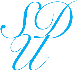 Program in Computer Science,  Science and Technology of Faculty, Suan Dusit University